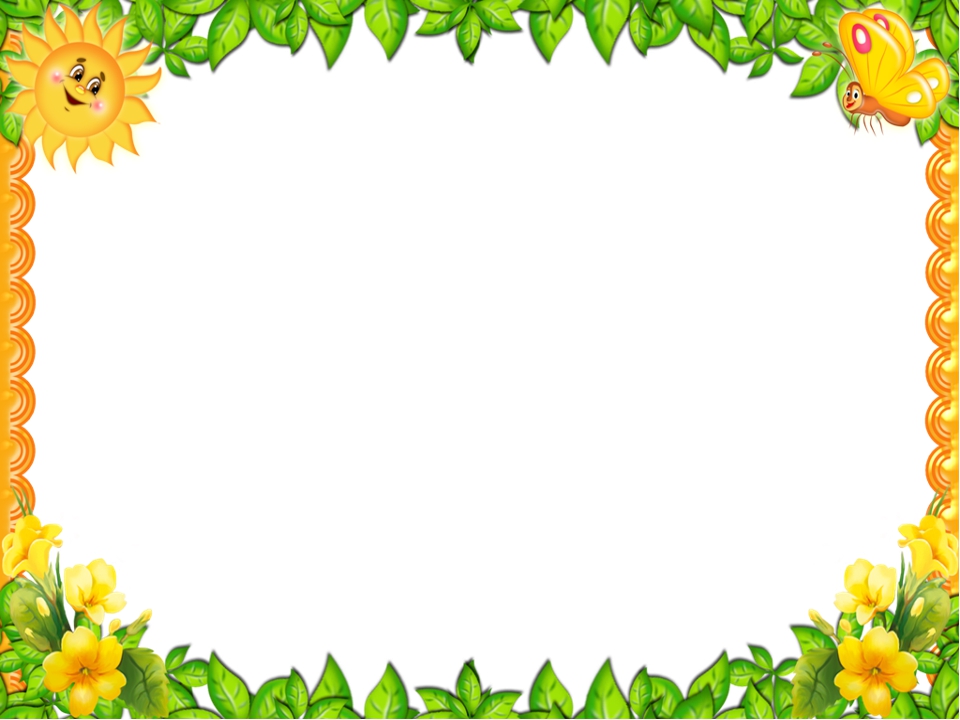 Наше лето.Экскурсии, наблюдения.
Воспитатель подготовительной группы «Весёлые мышата» Широбокова И.Г.
Лето 2018 года.
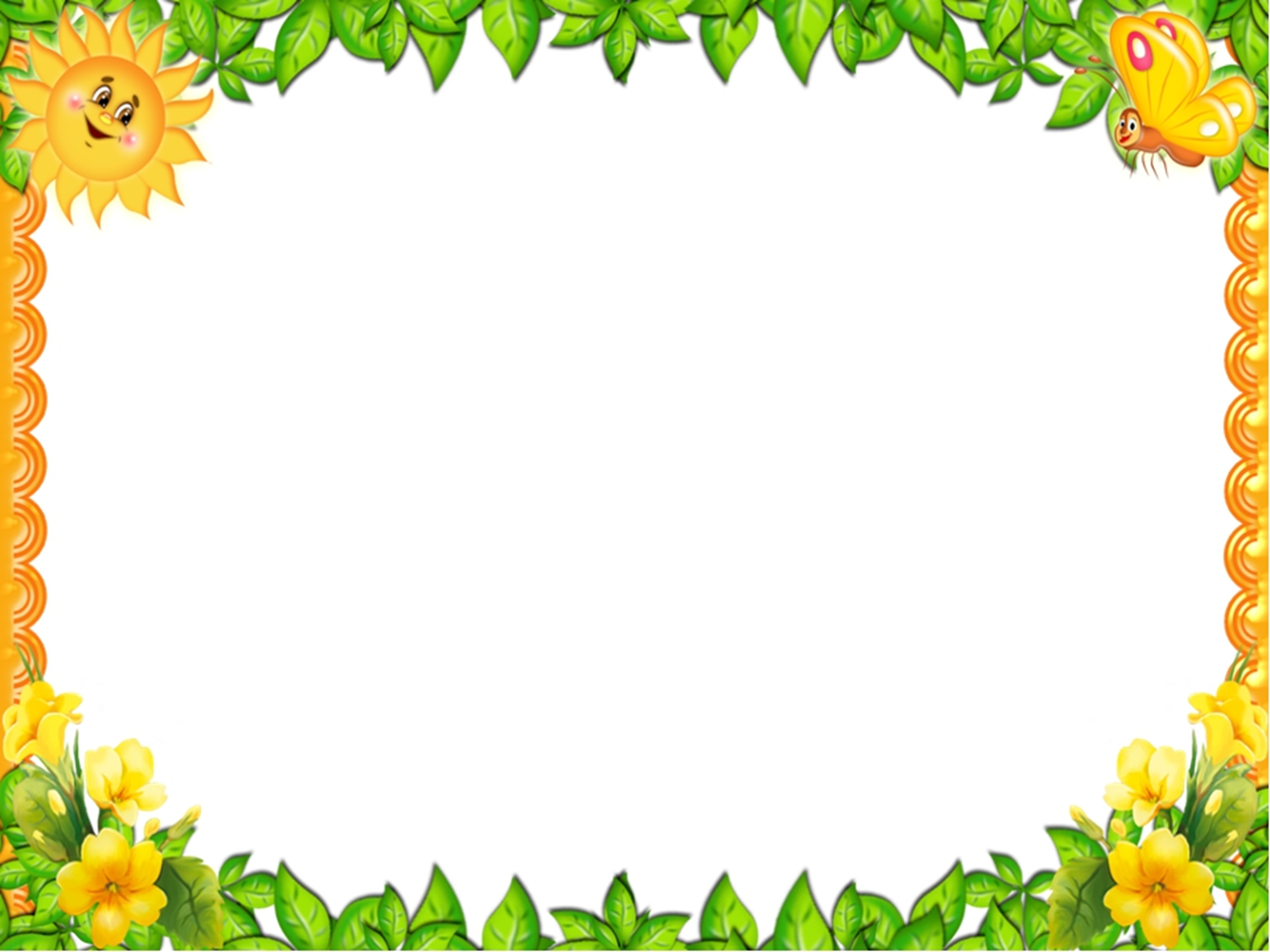 Стрекозы, бабочки, пчёлы, пауки…
Цель: учить детей не причинять вреда полезным видам насекомых, а также уметь видеть и радоваться красоте всего живущего на земле.
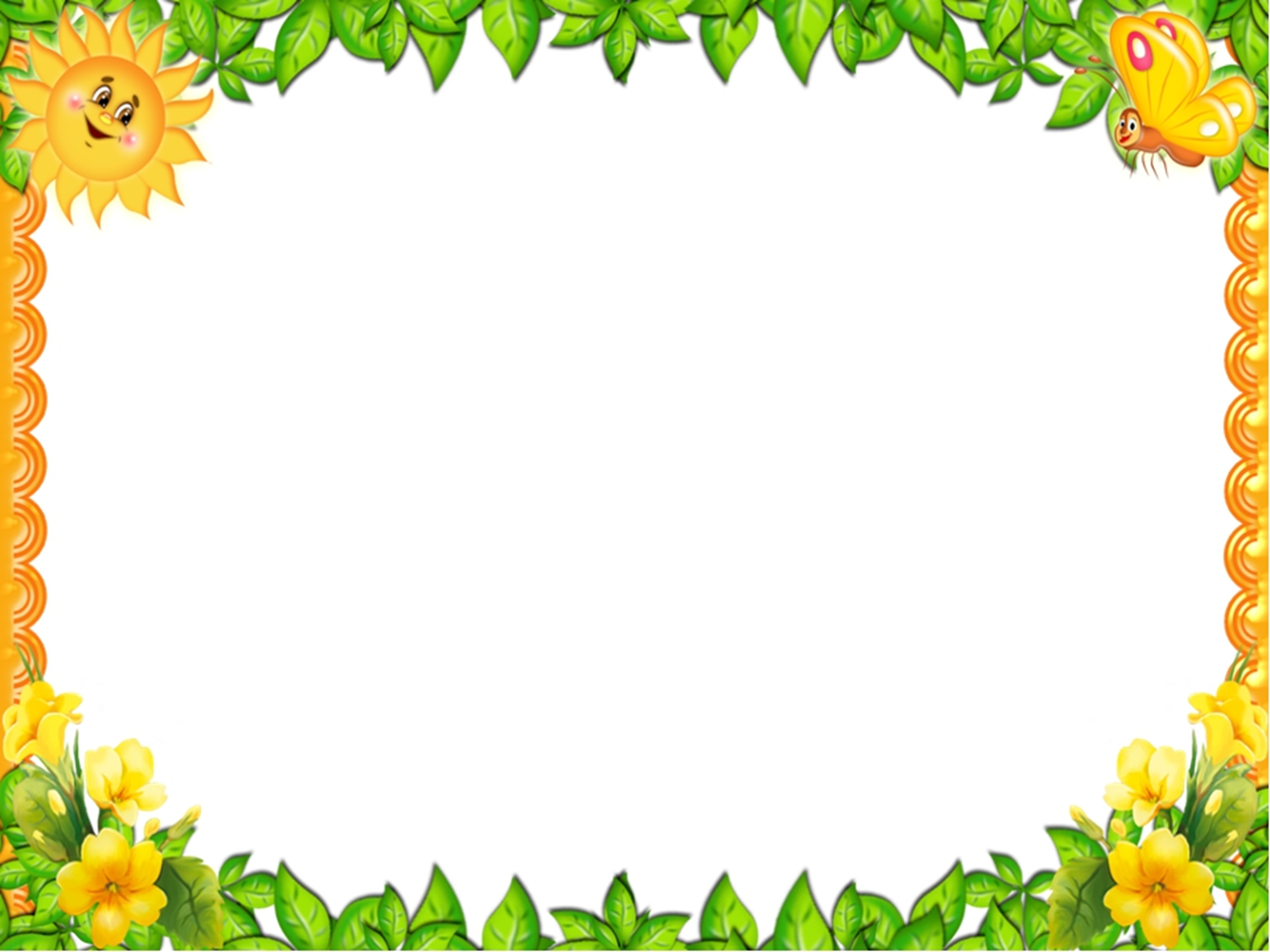 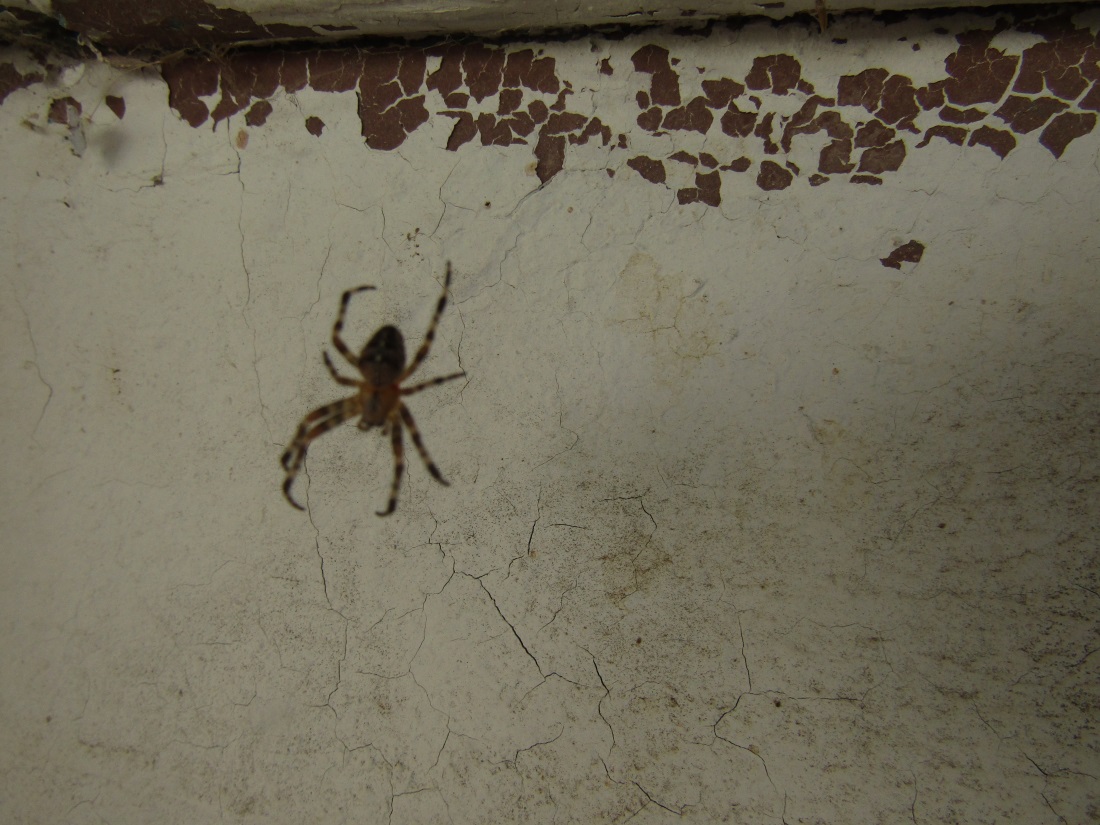 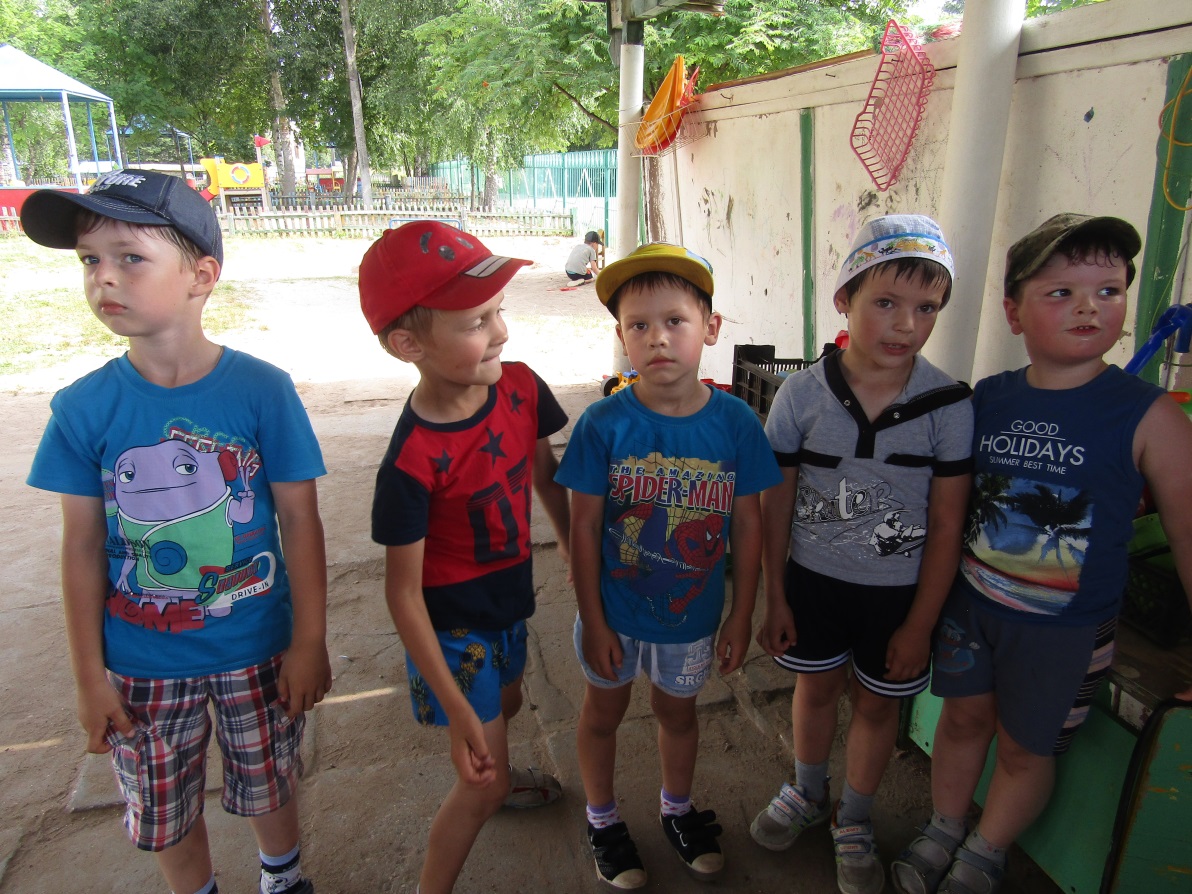 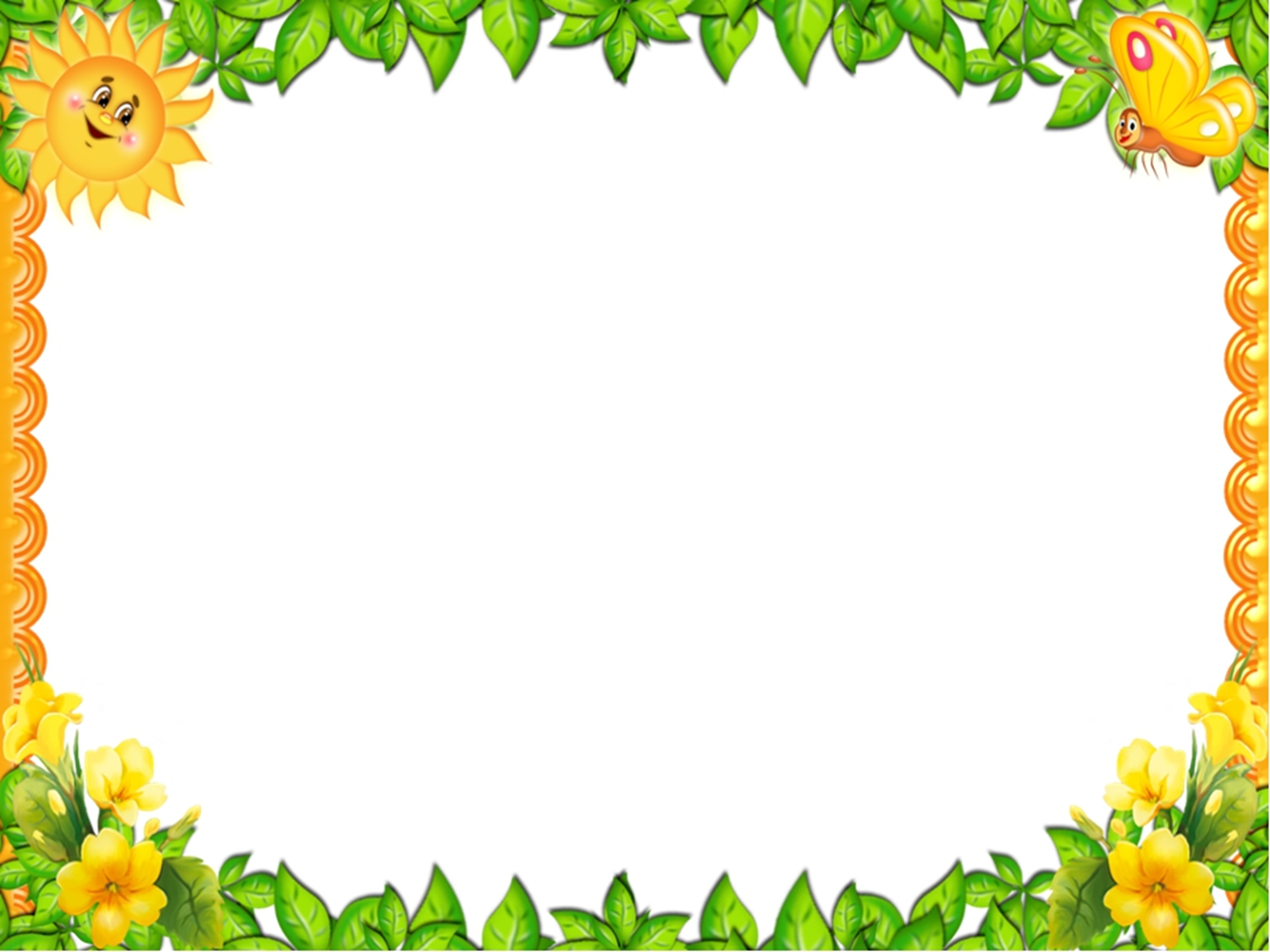 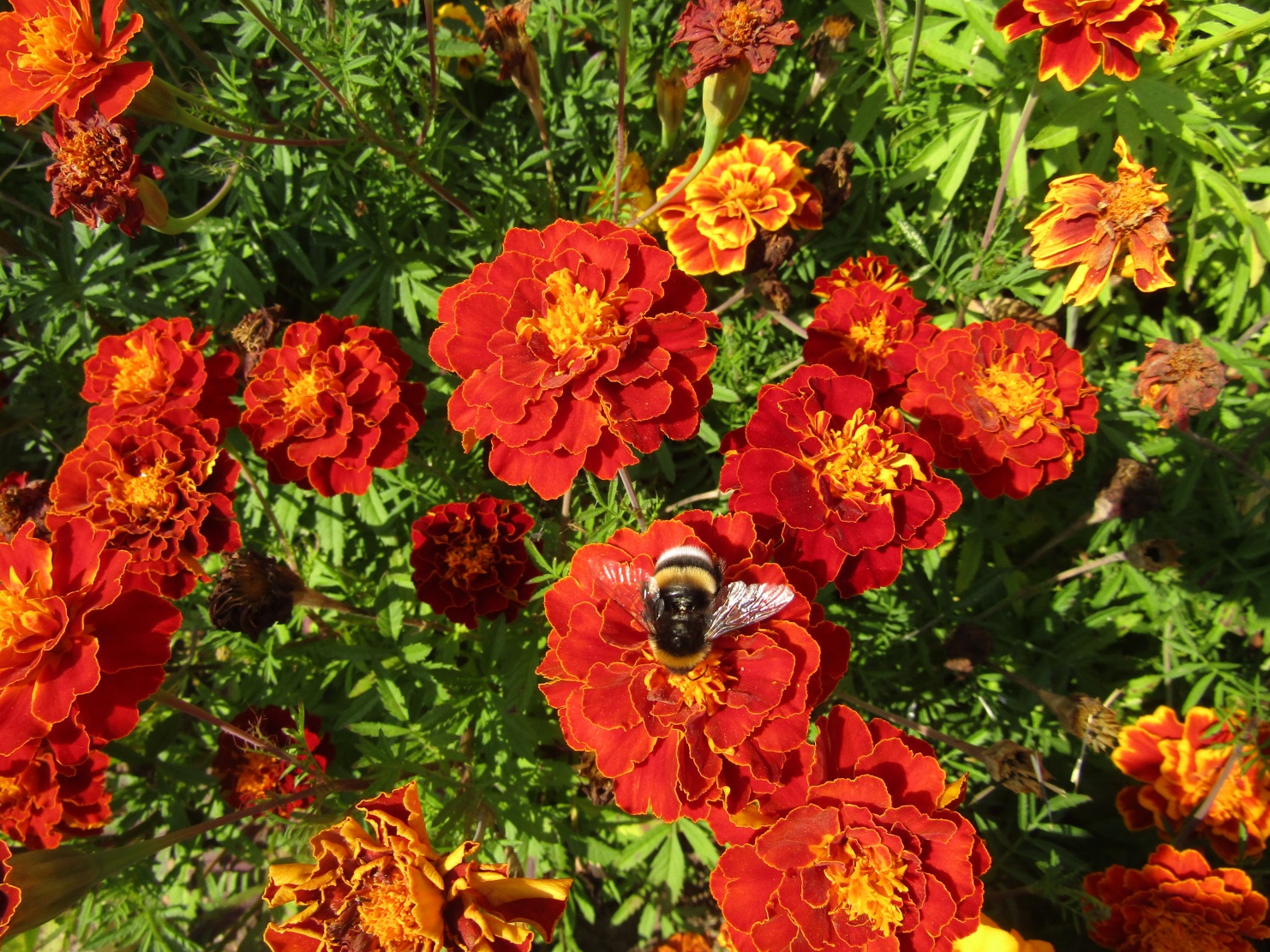 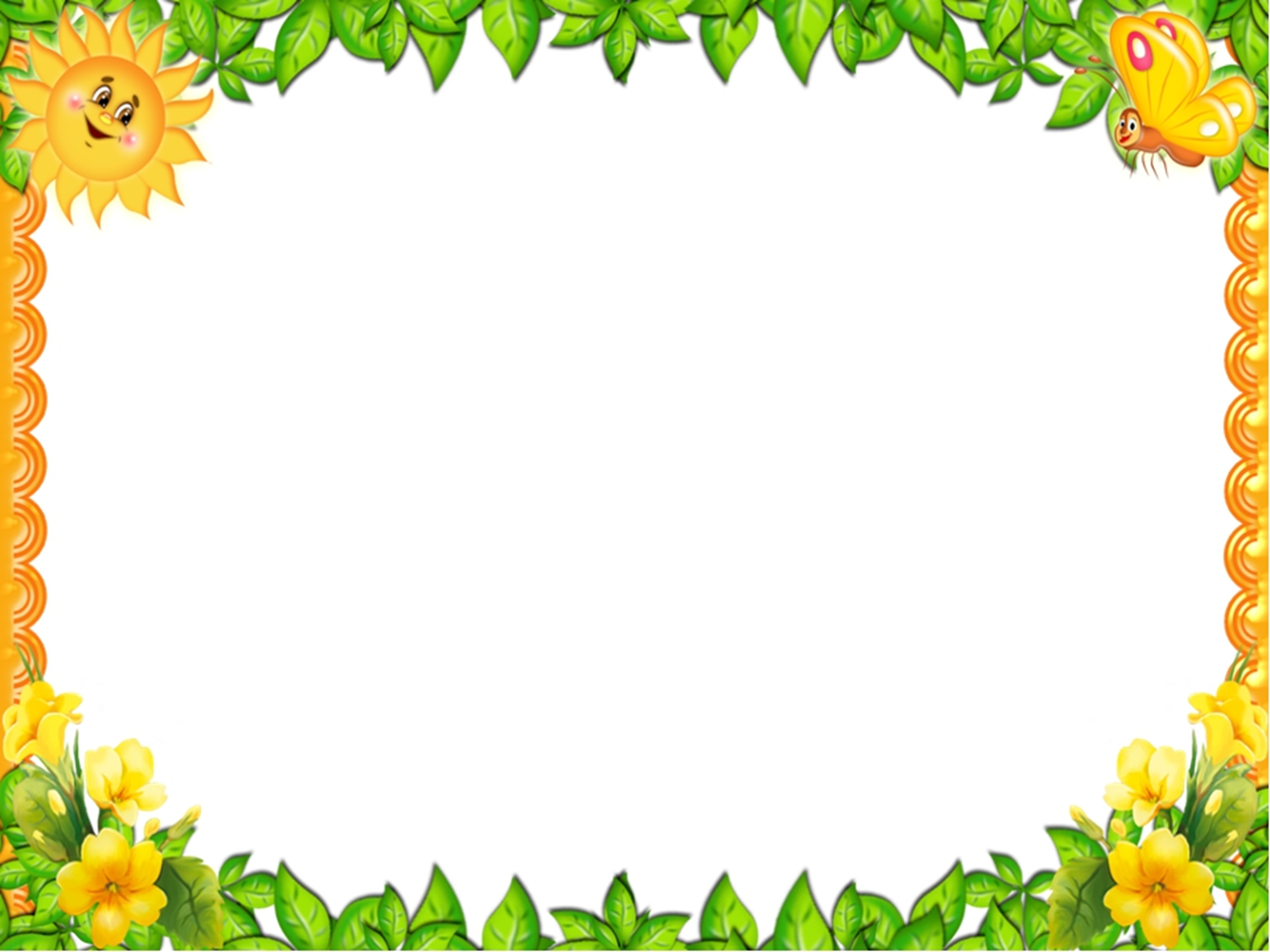 Цветы
Цель: закрепить названия садовых и луговых цветов. Научить детей любоваться растущими цветами, видеть и воспринимать их красоту. Уважать труд людей, посадивших цветы на клумбы. Учить ухаживать за цветами(поливать в жару), собирать семена после созревания, чтобы посадить новые цветы весной.
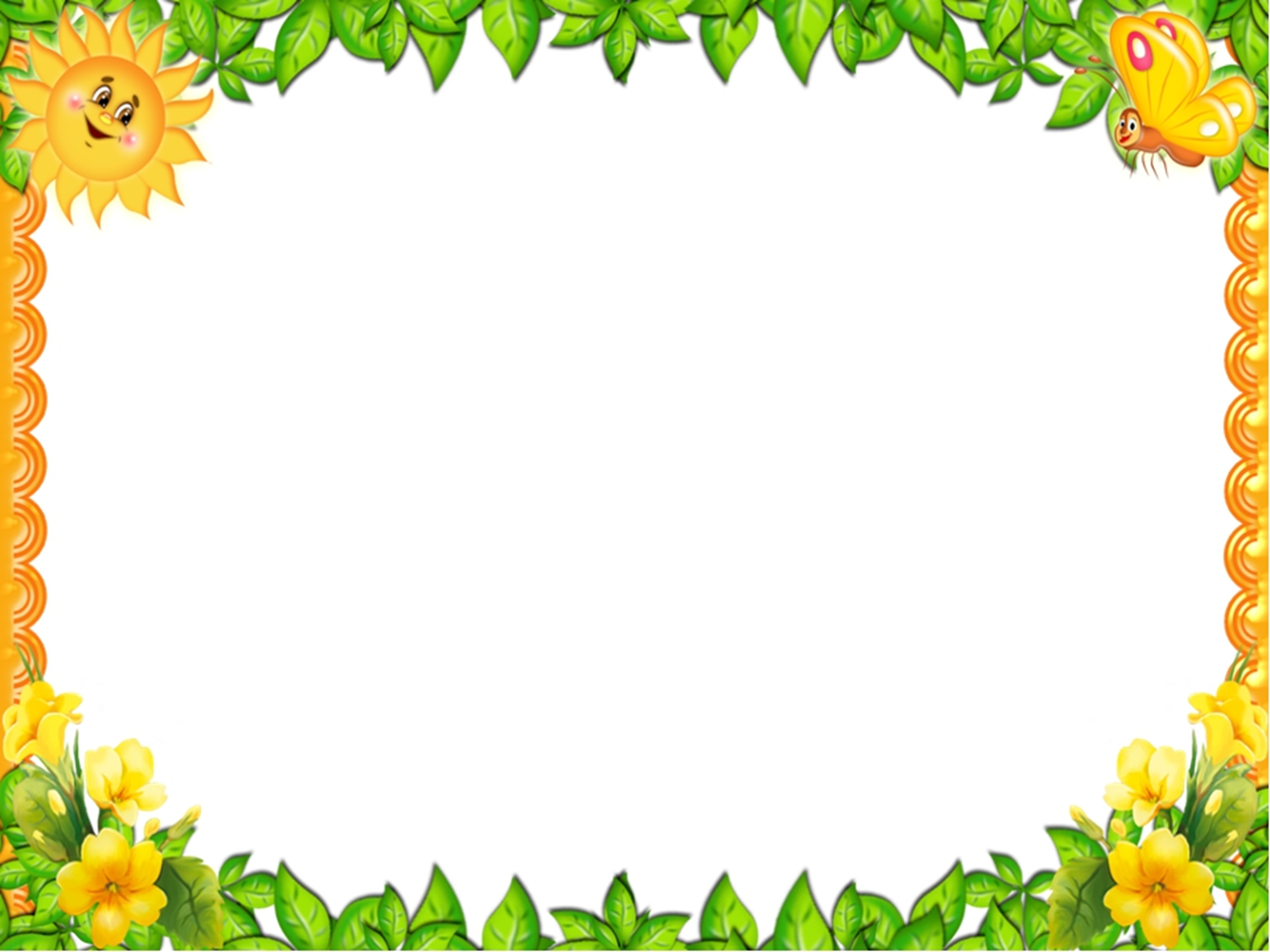 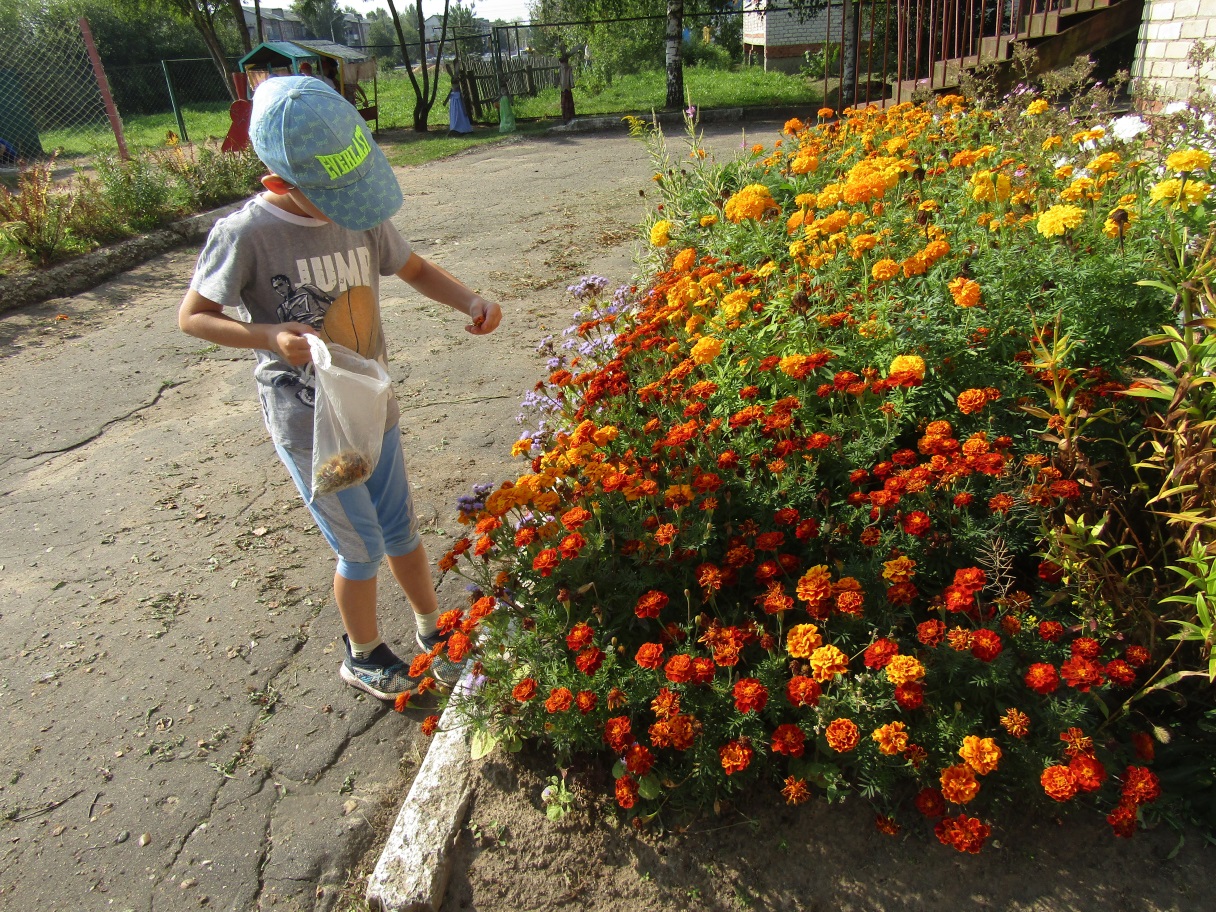 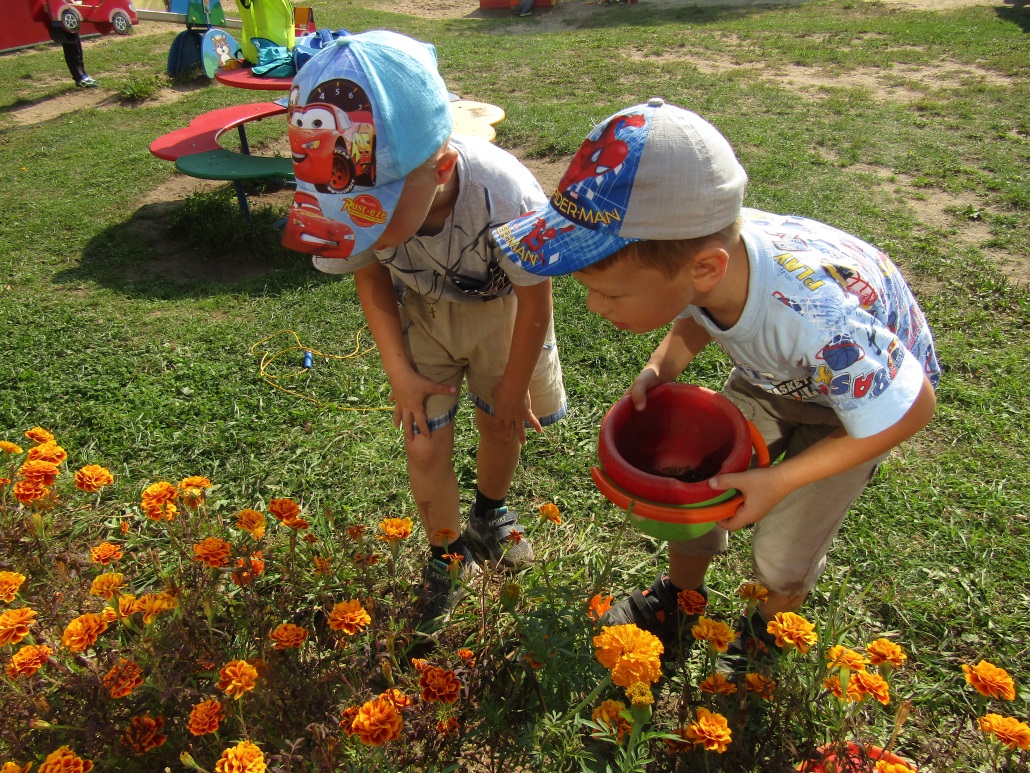 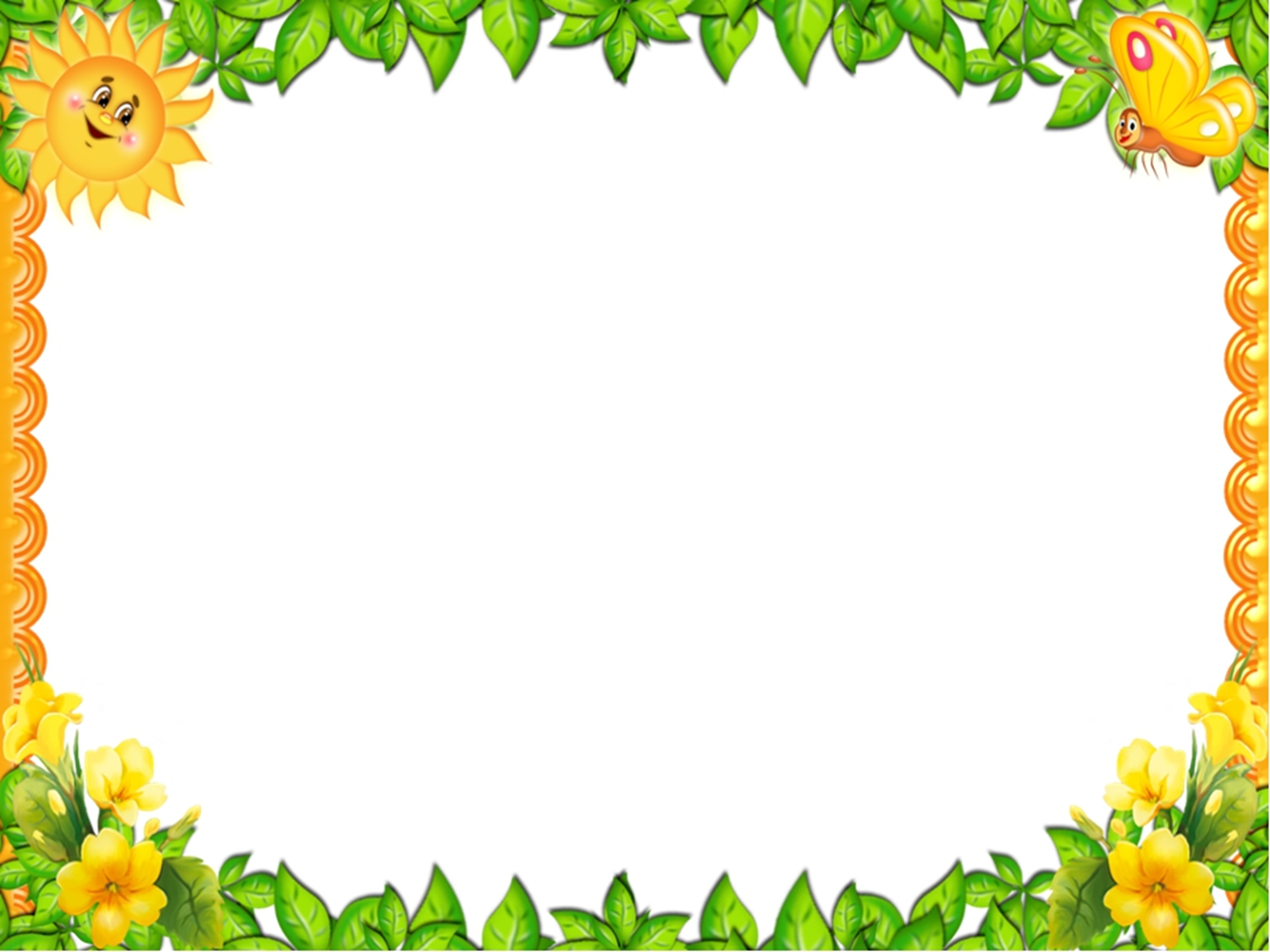 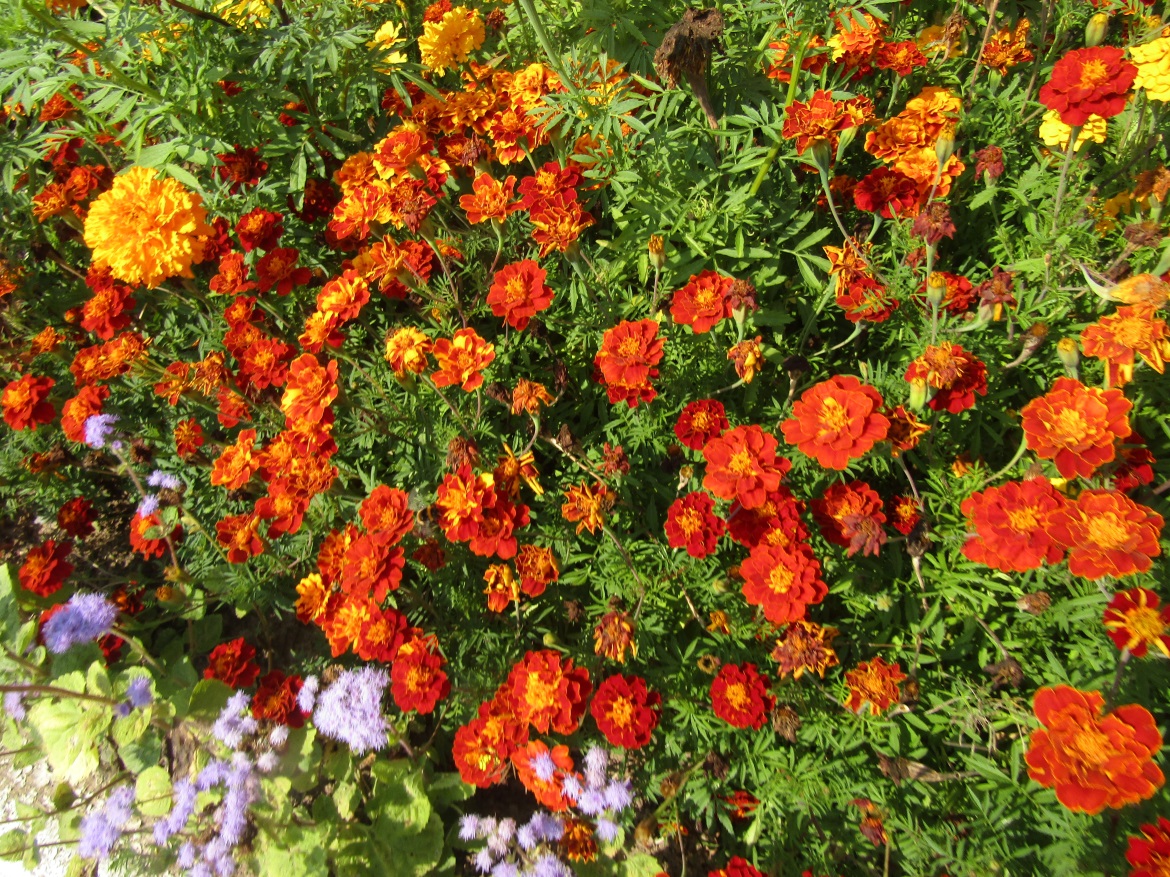 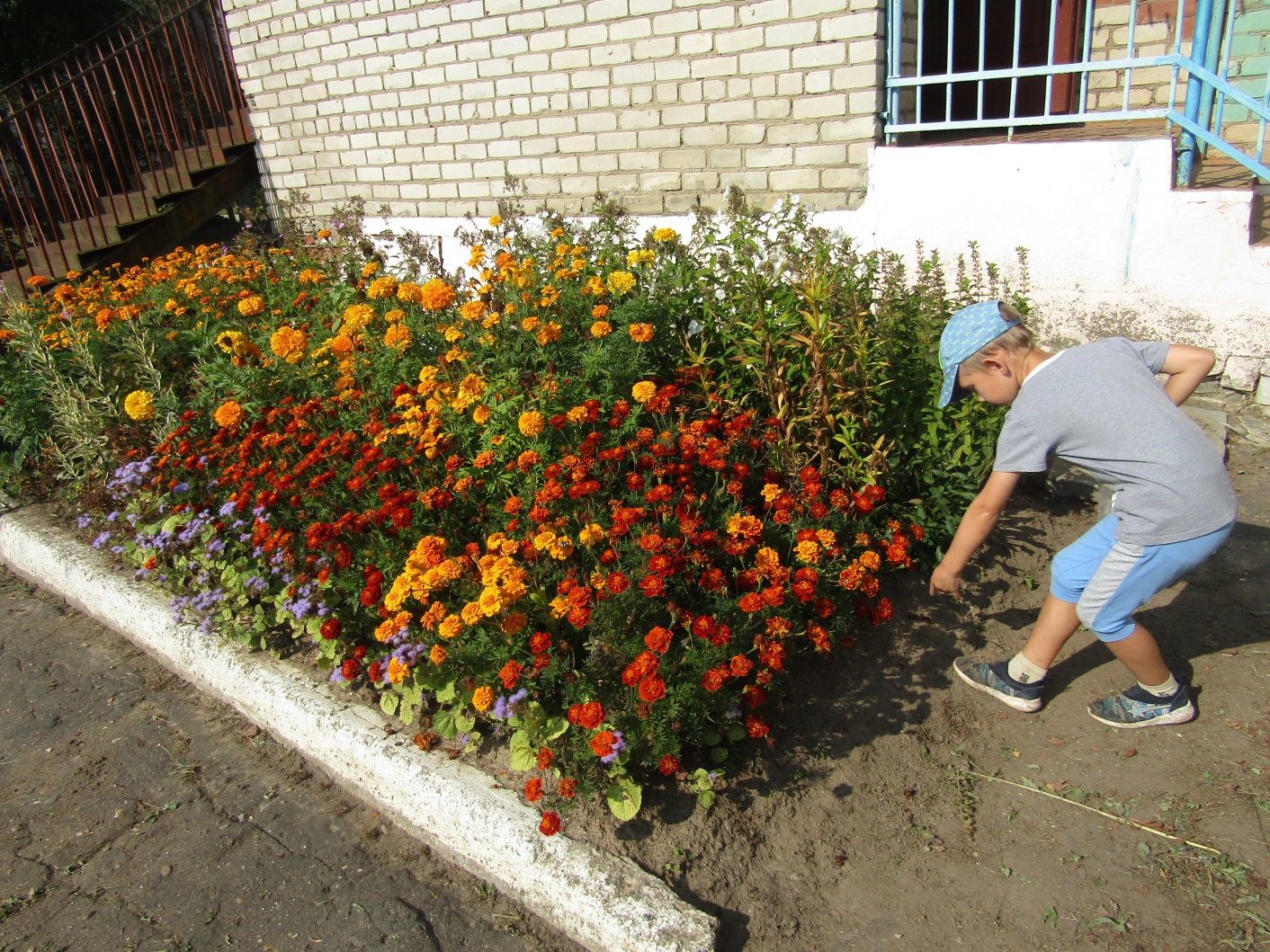 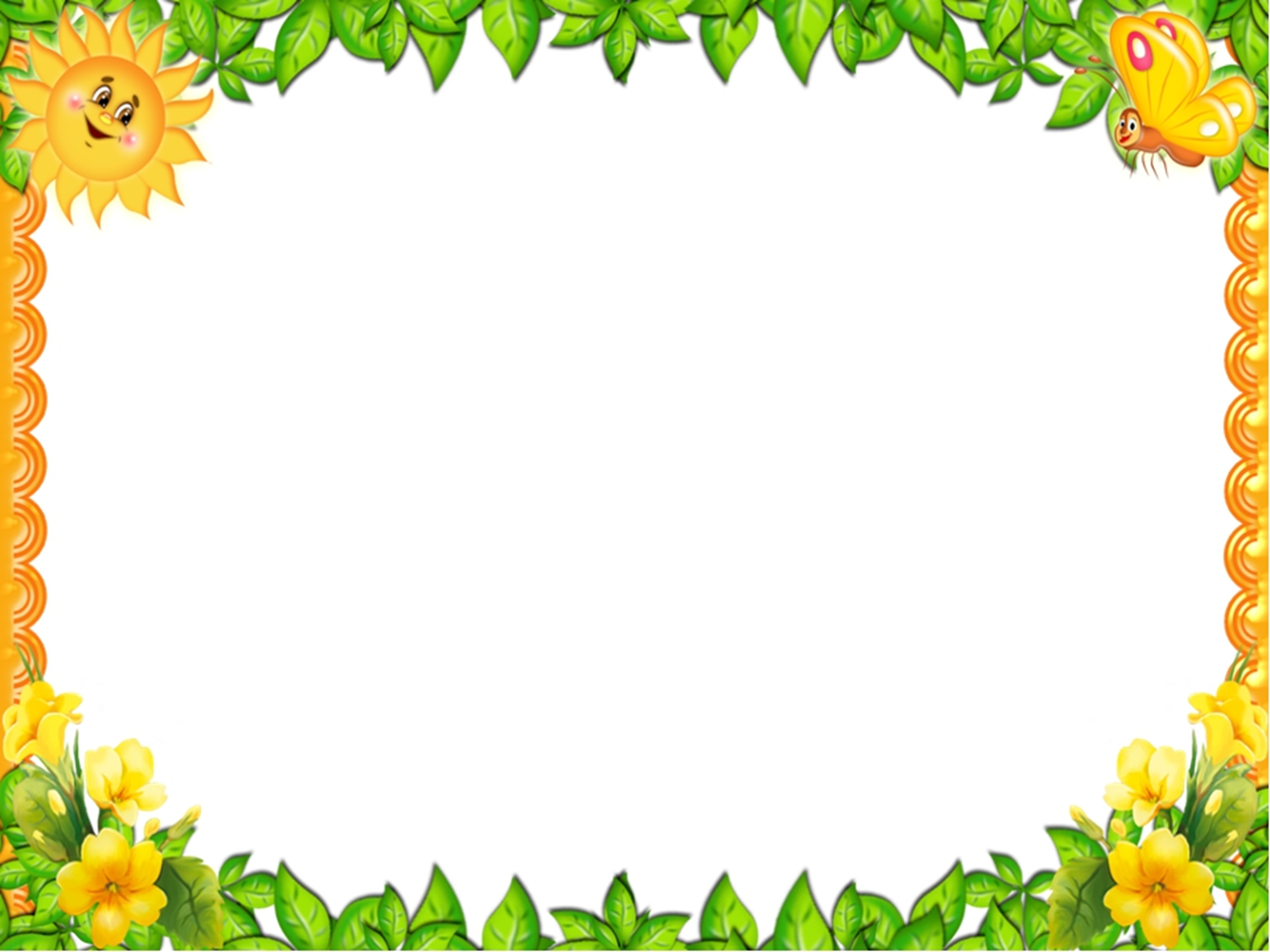 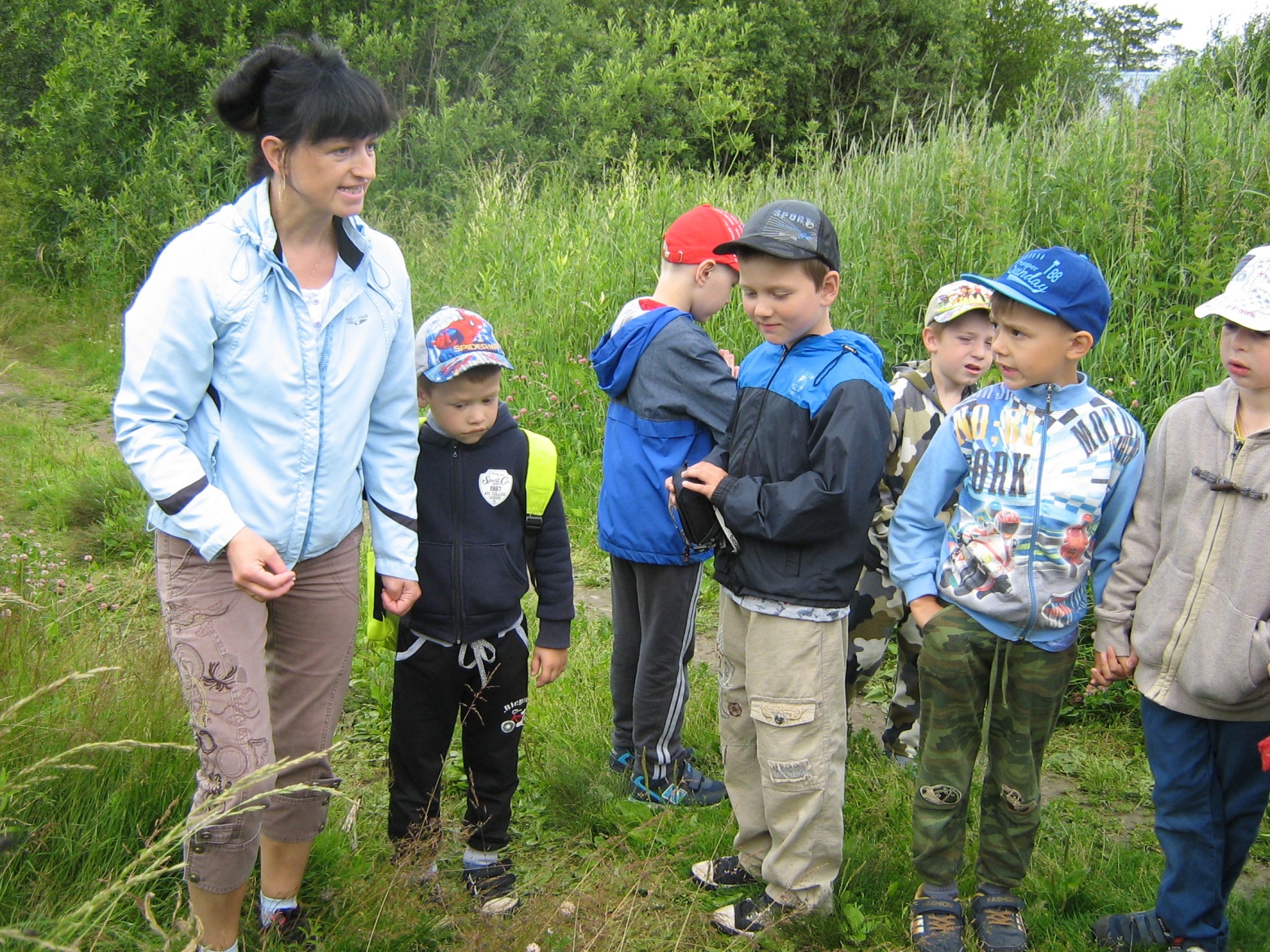 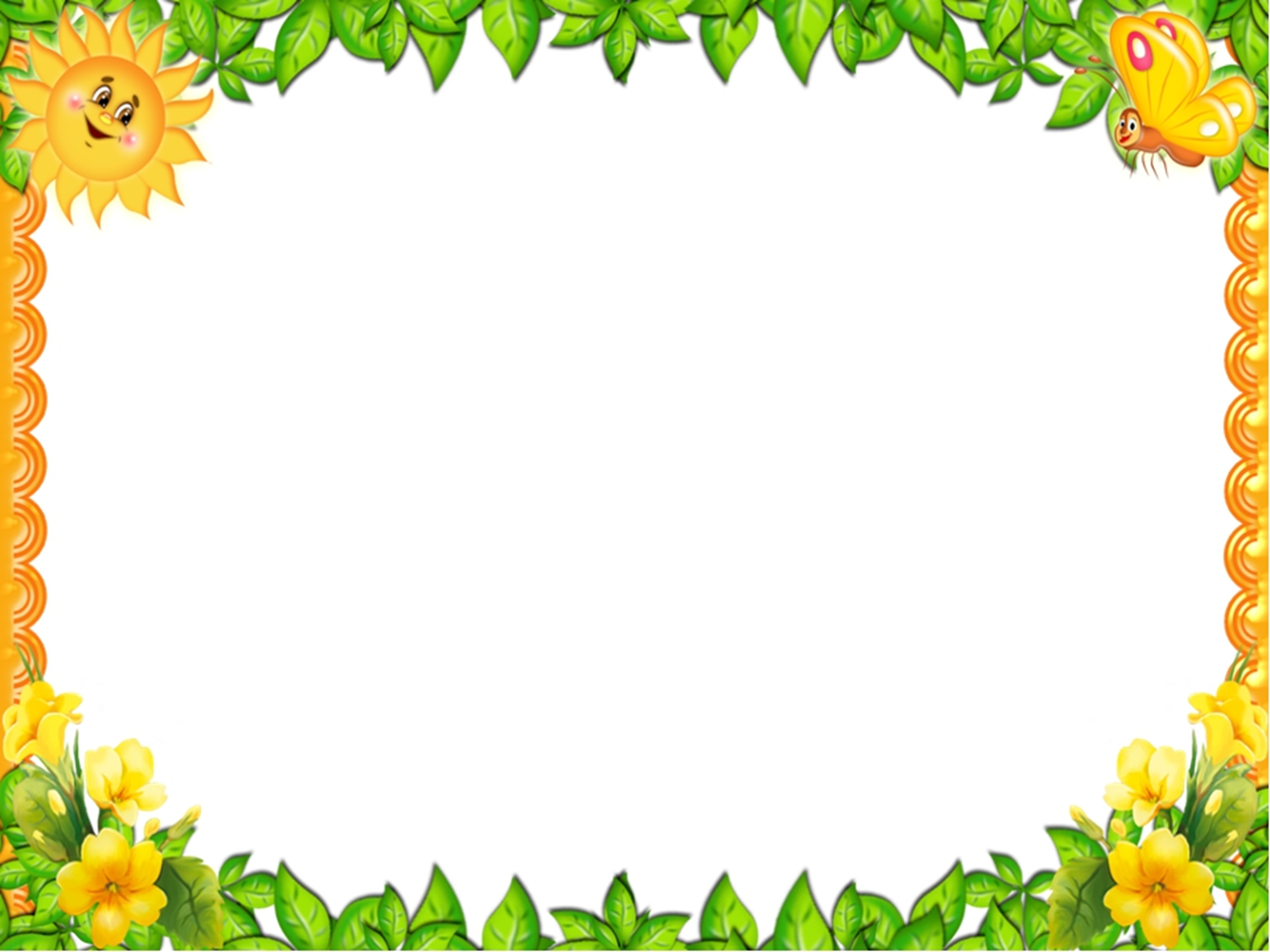 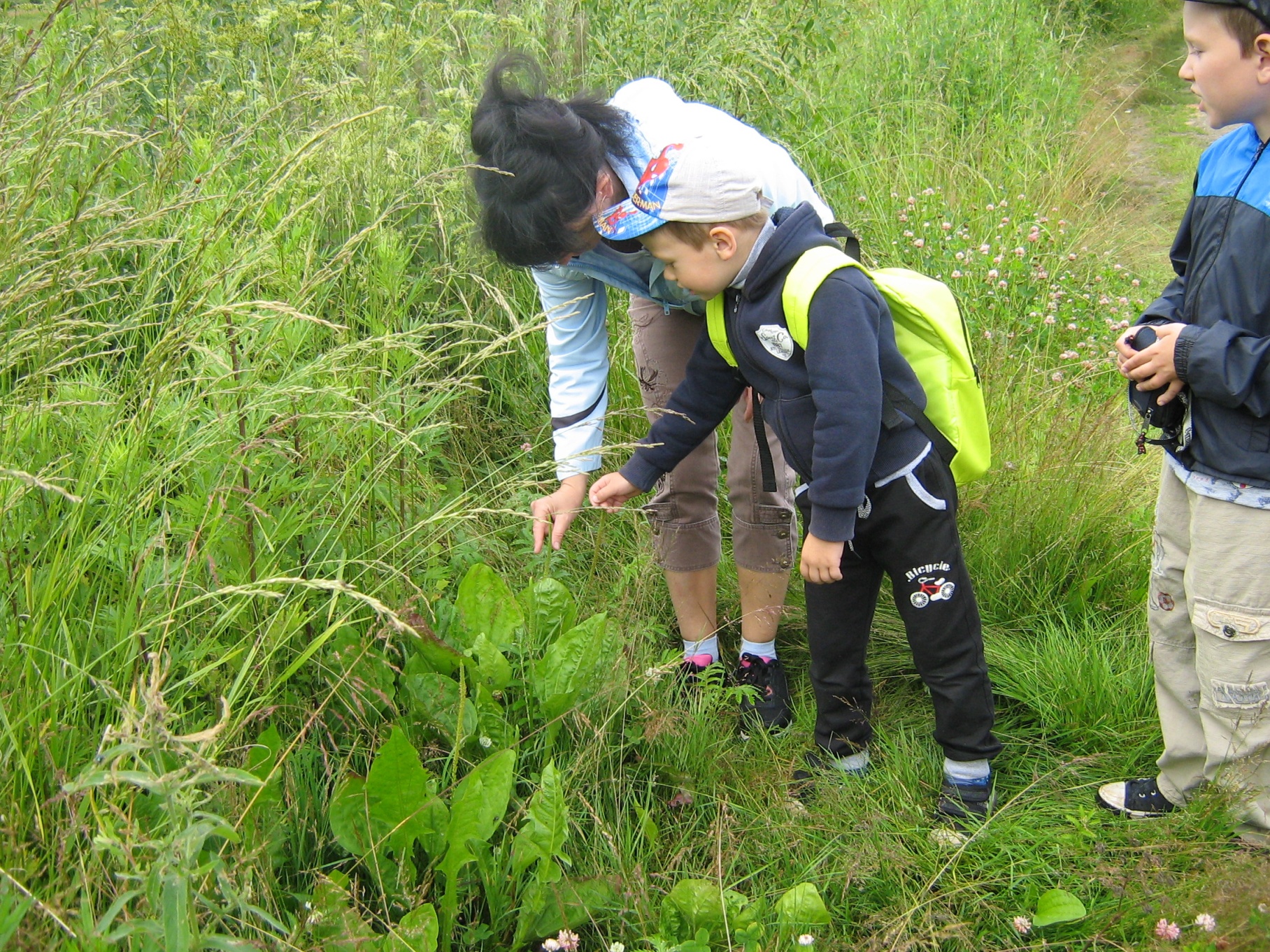 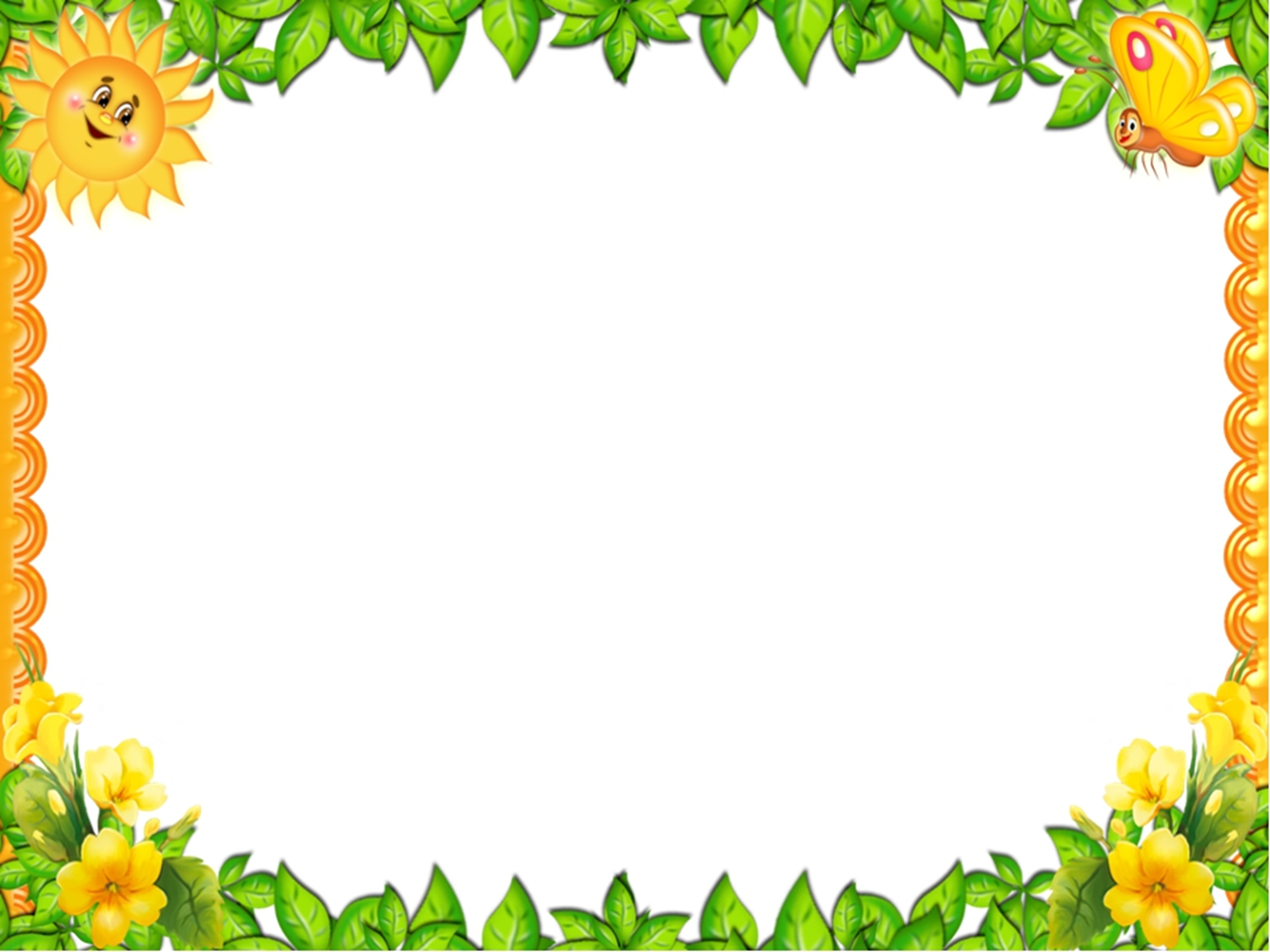 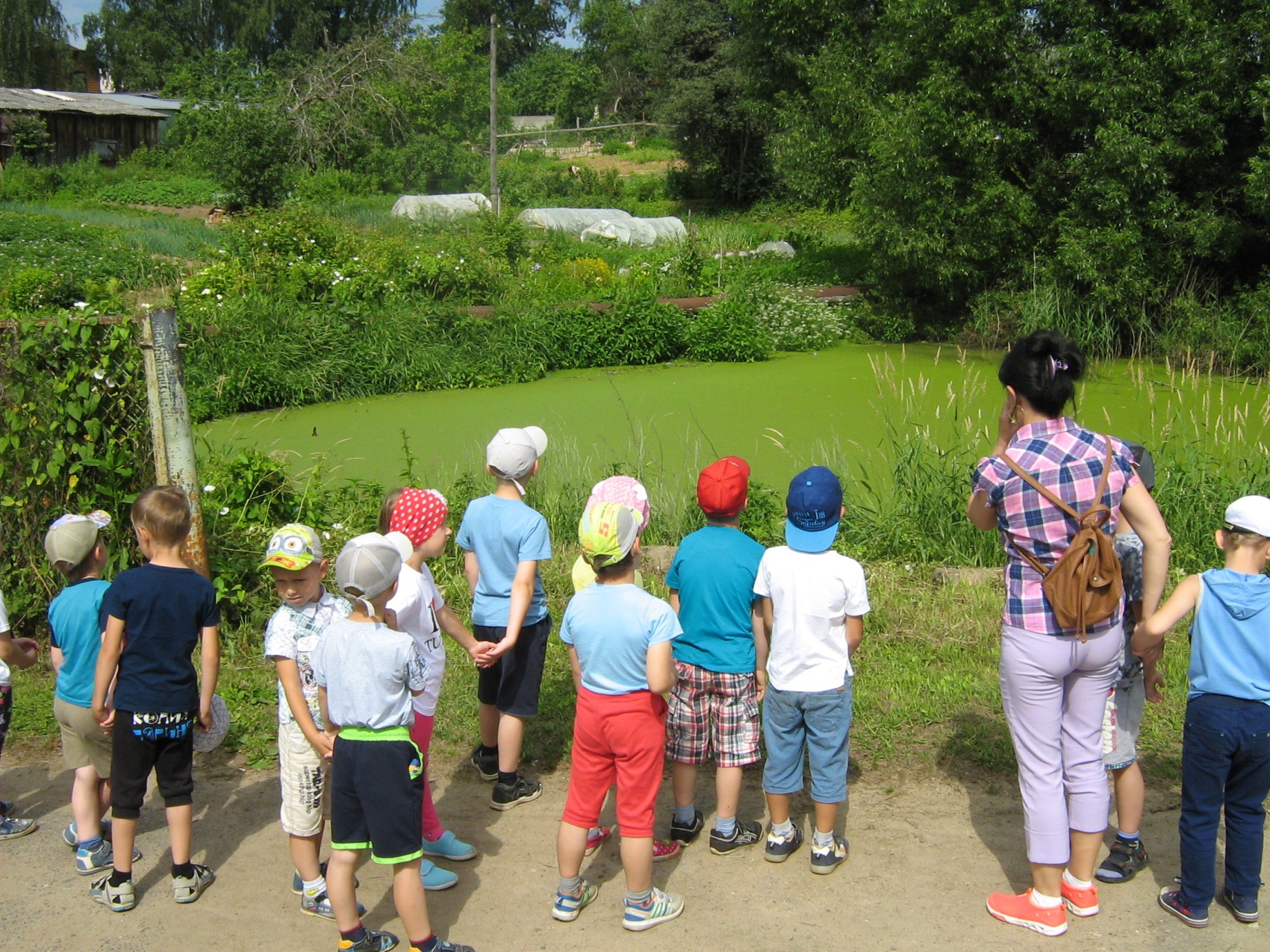 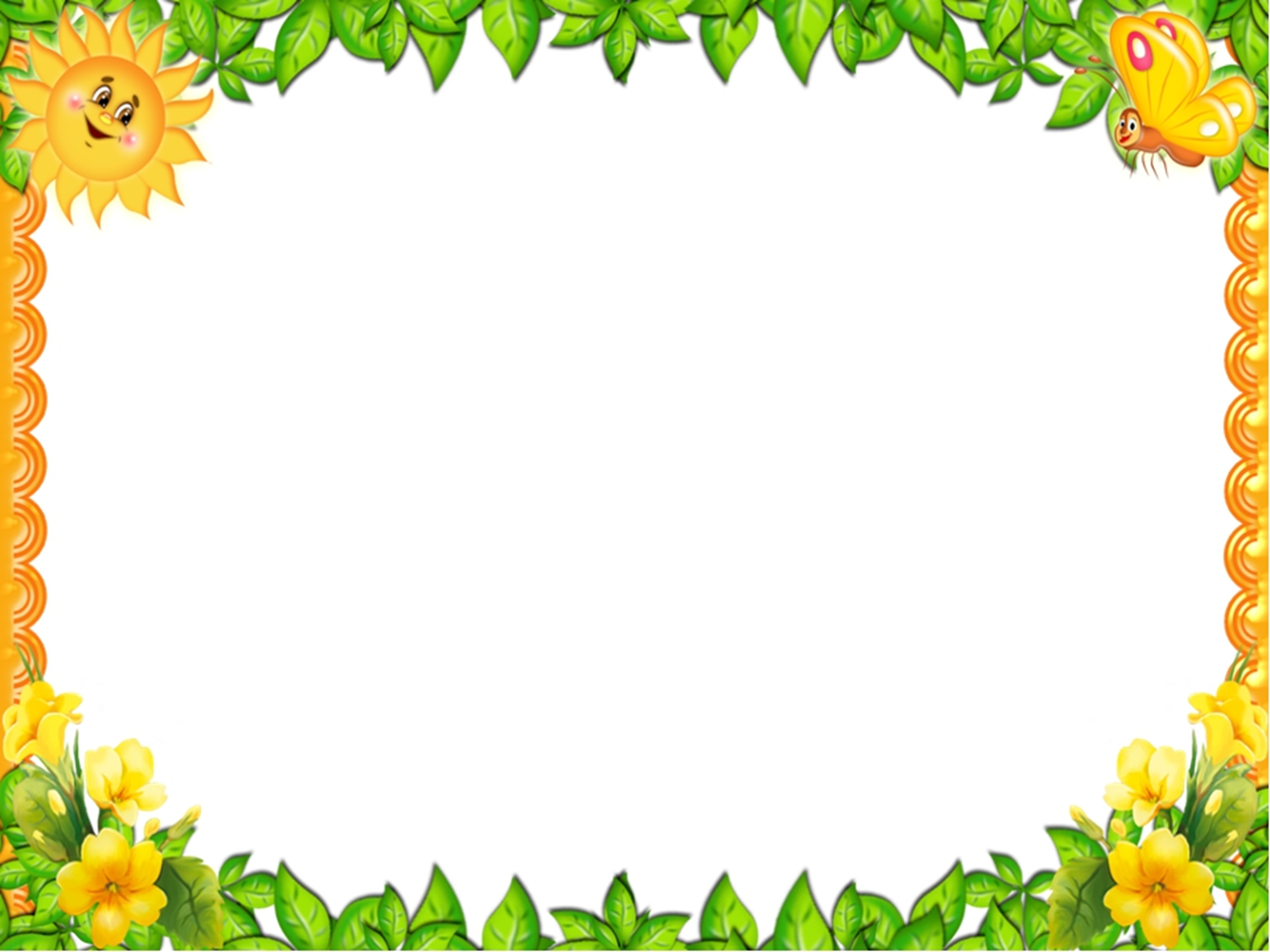 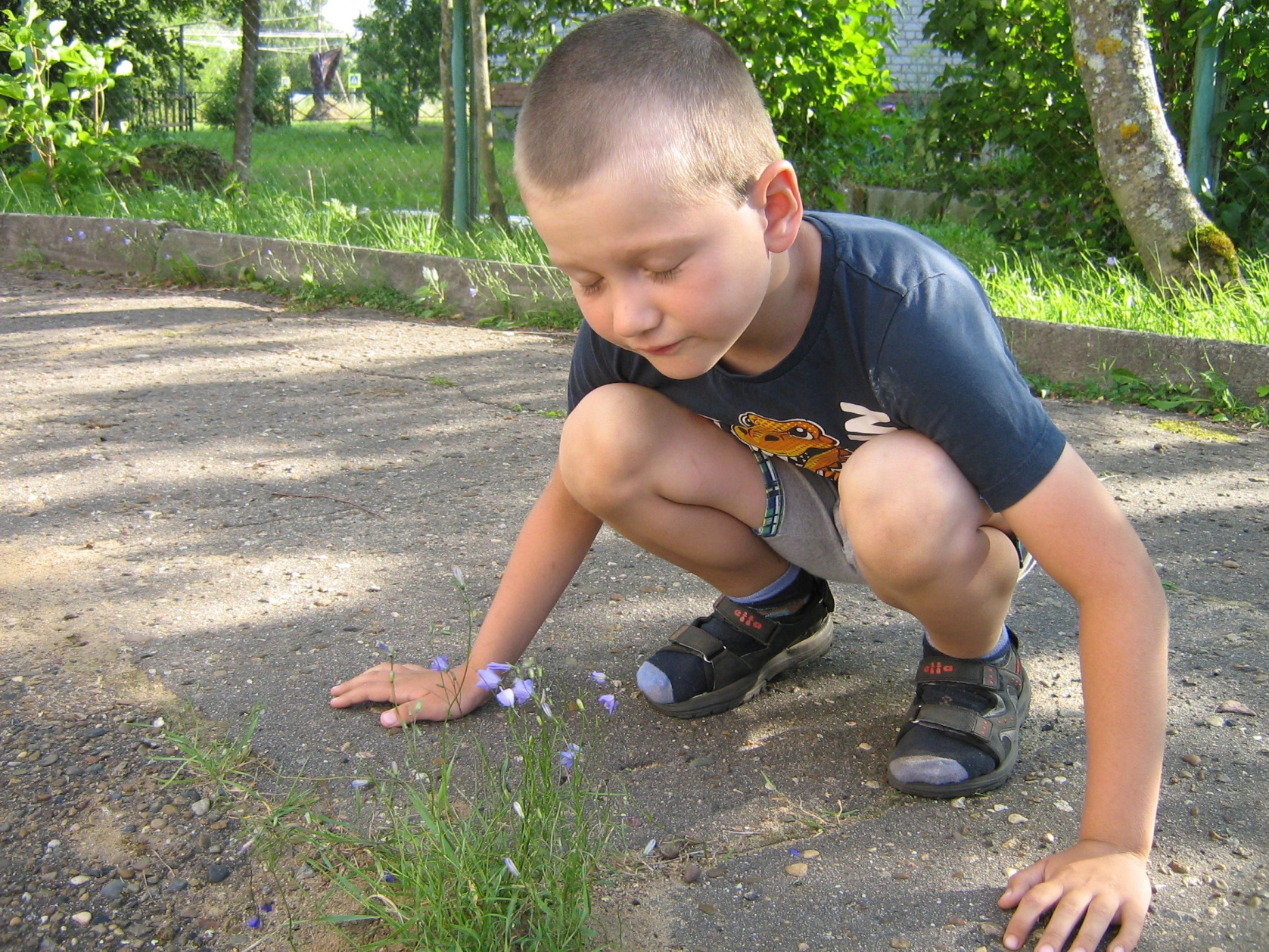 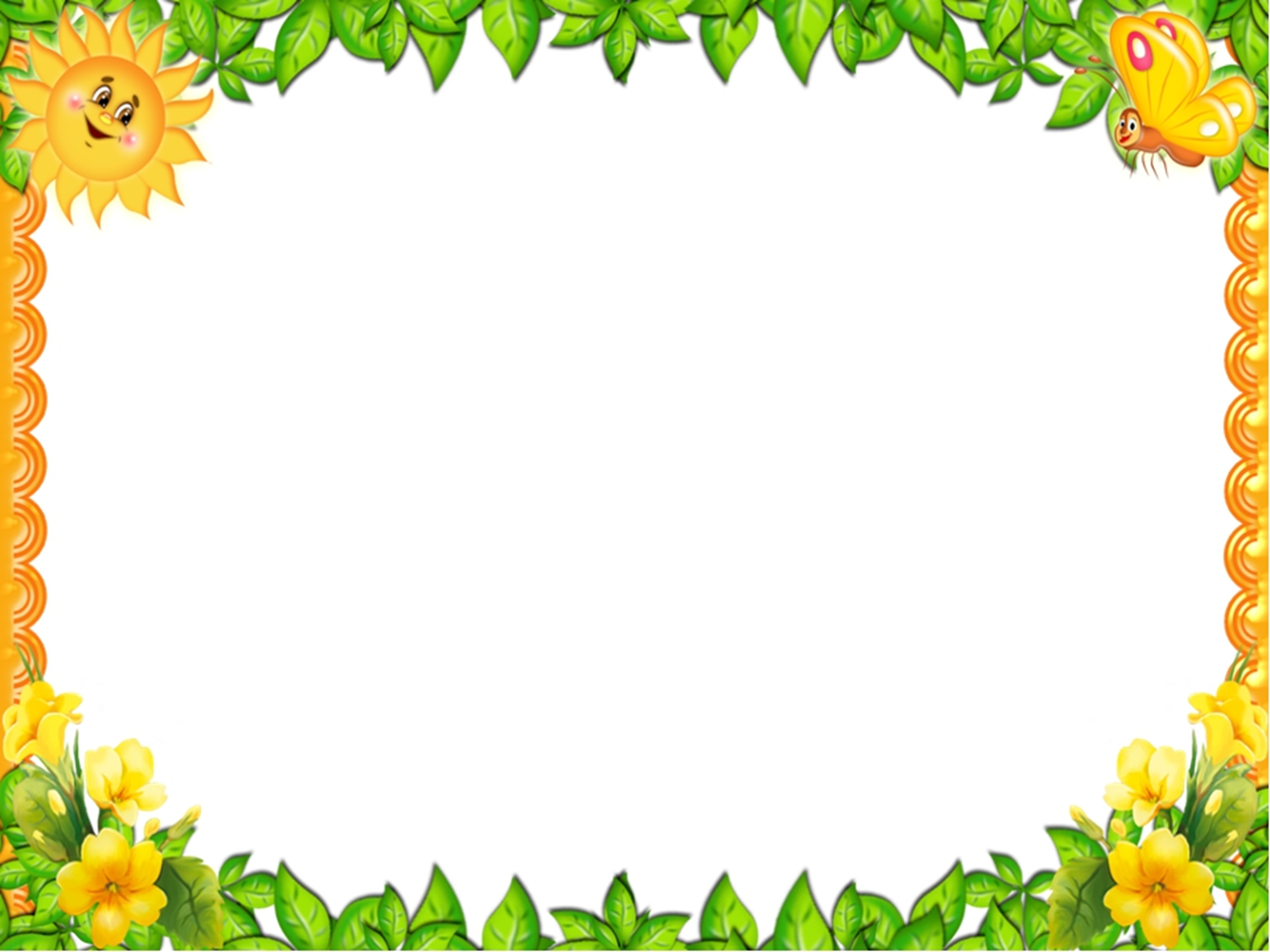 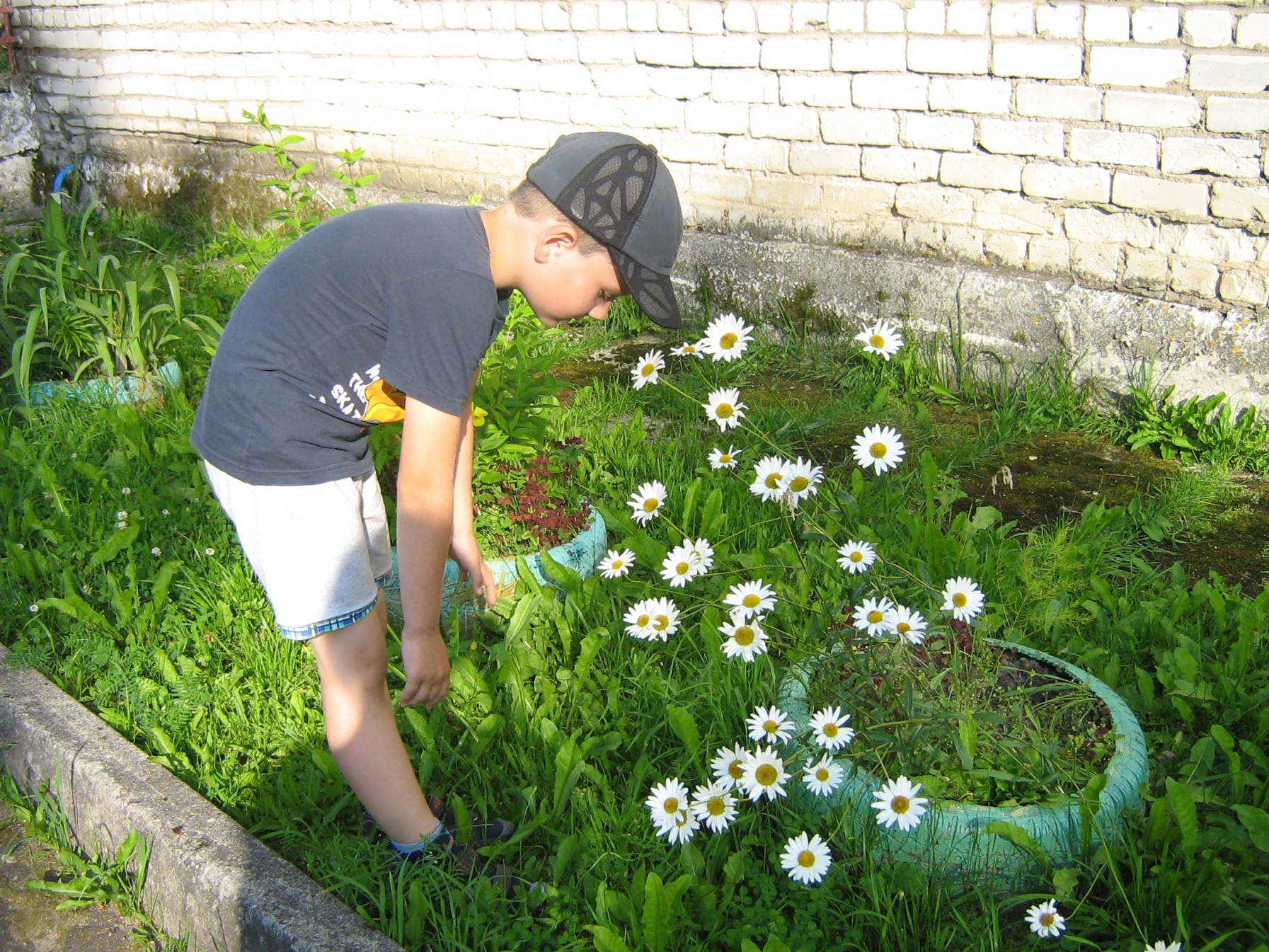 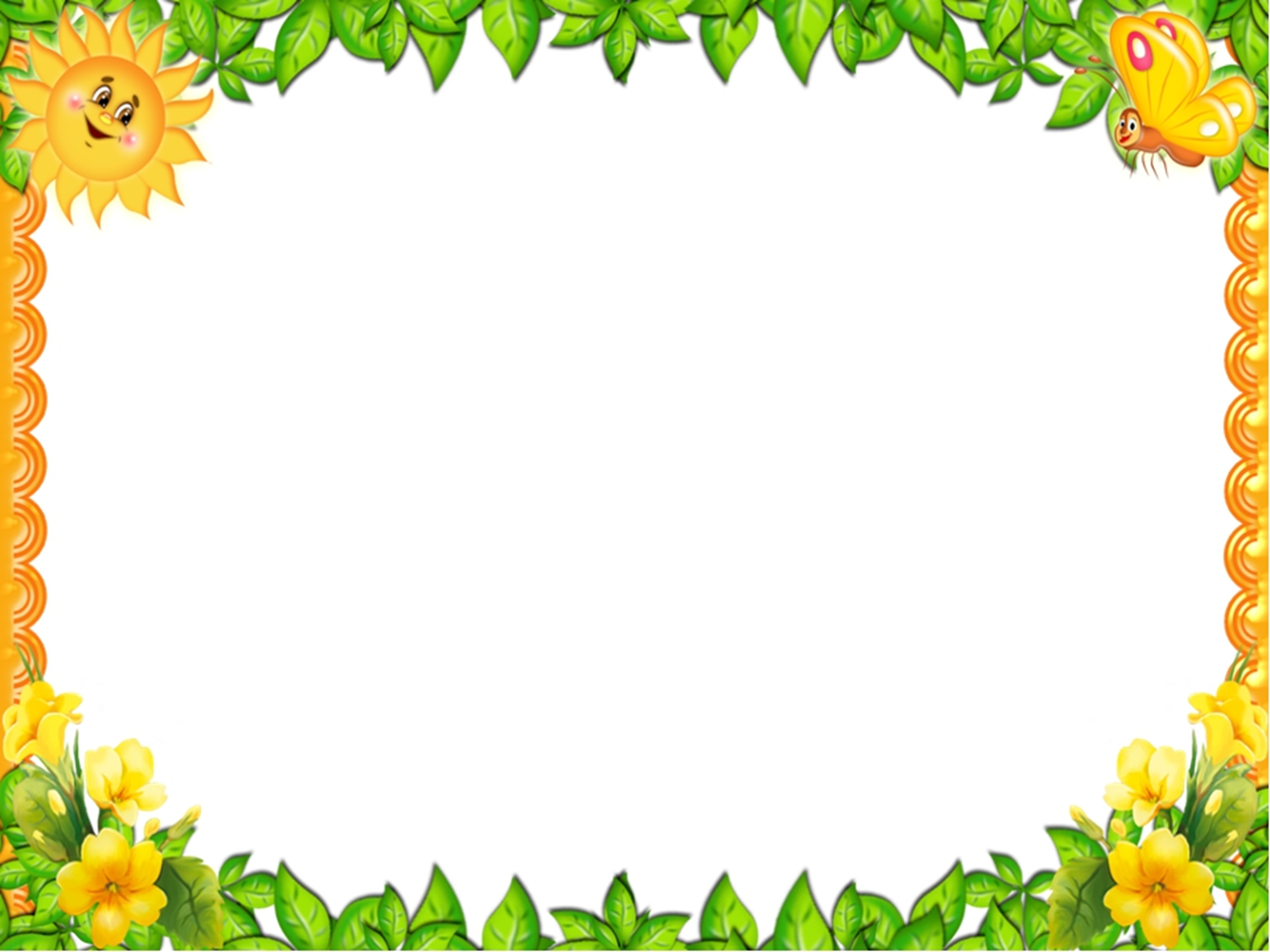 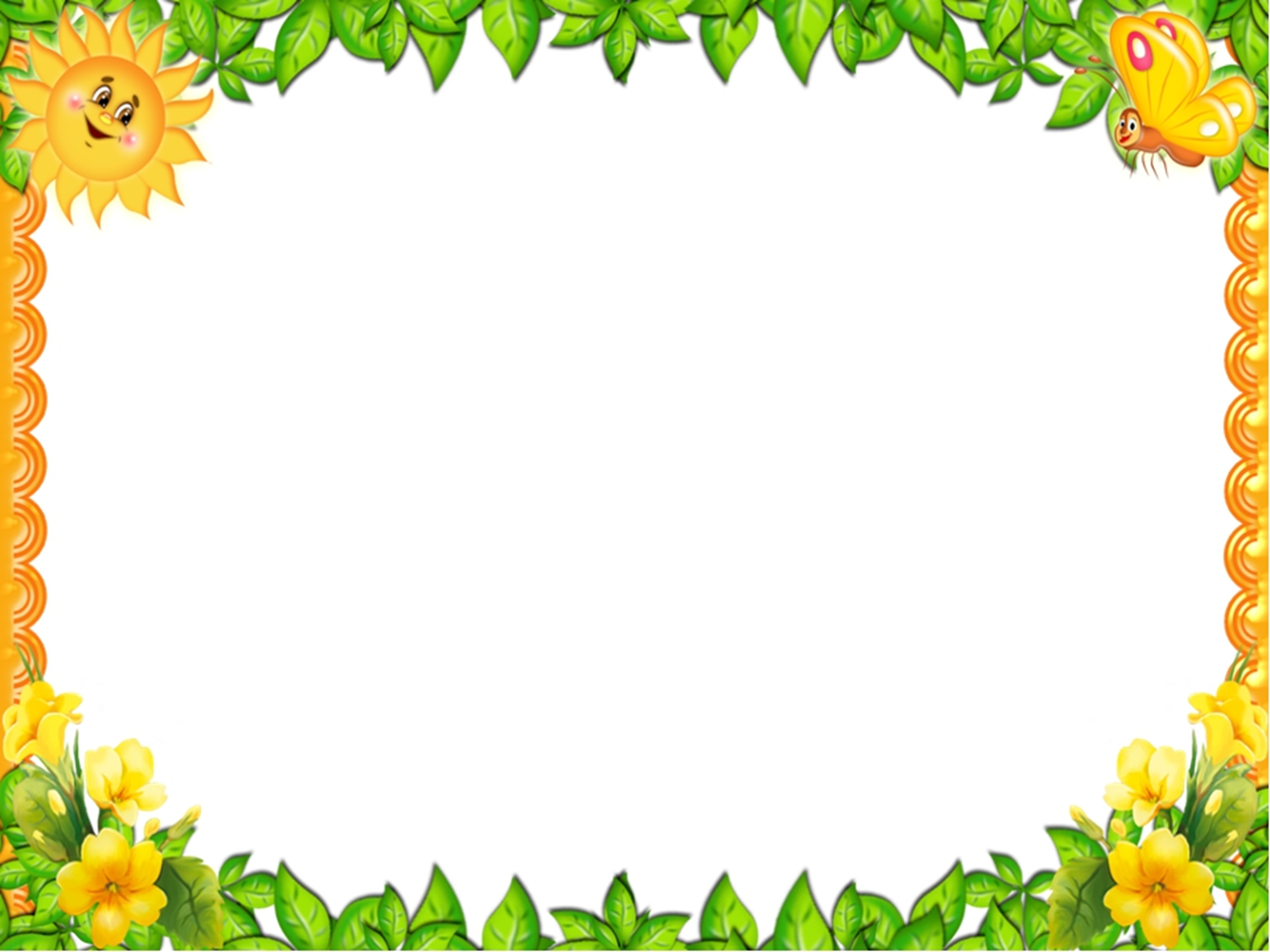 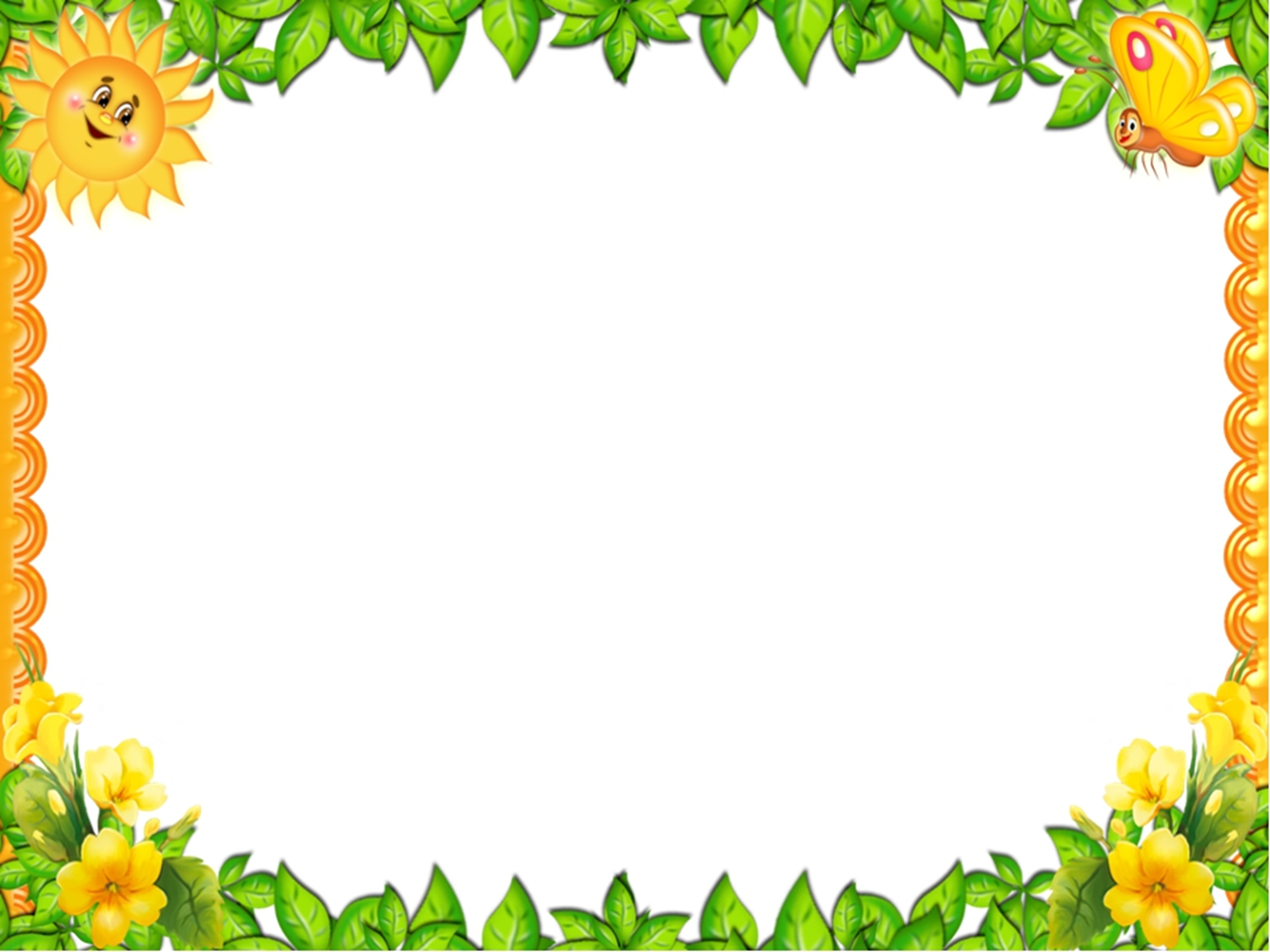 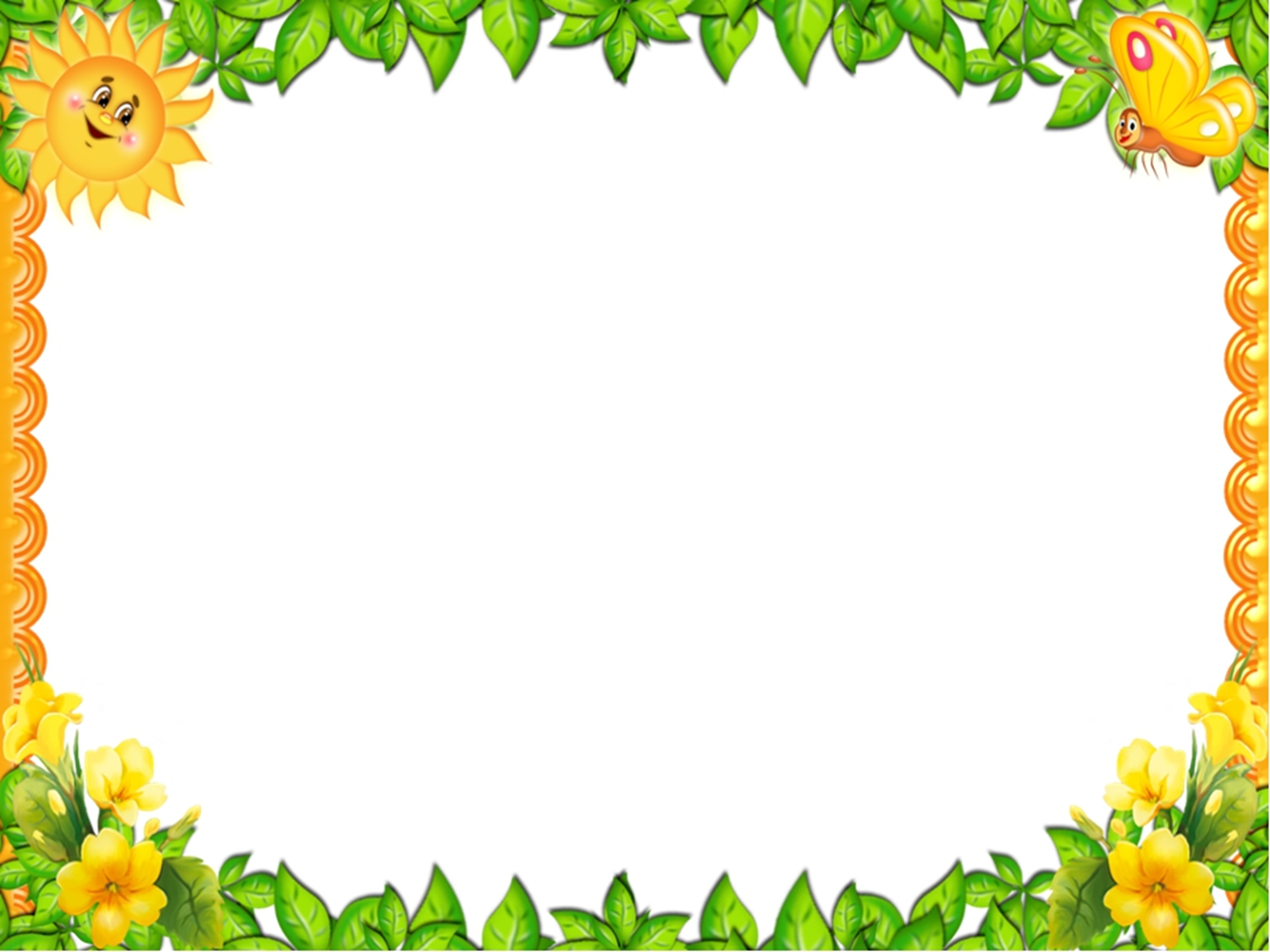 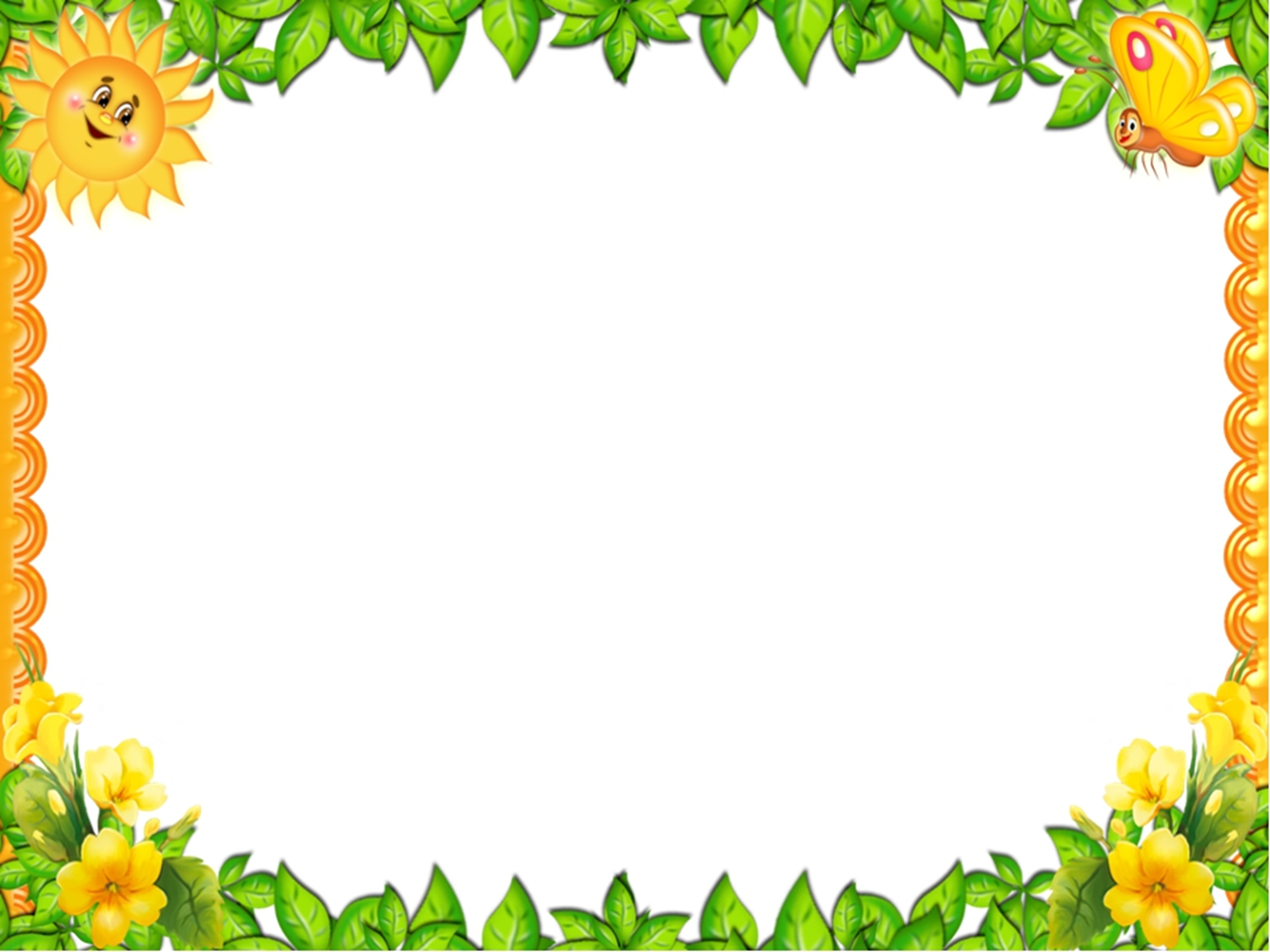